«Технология закрытия
 на забое»
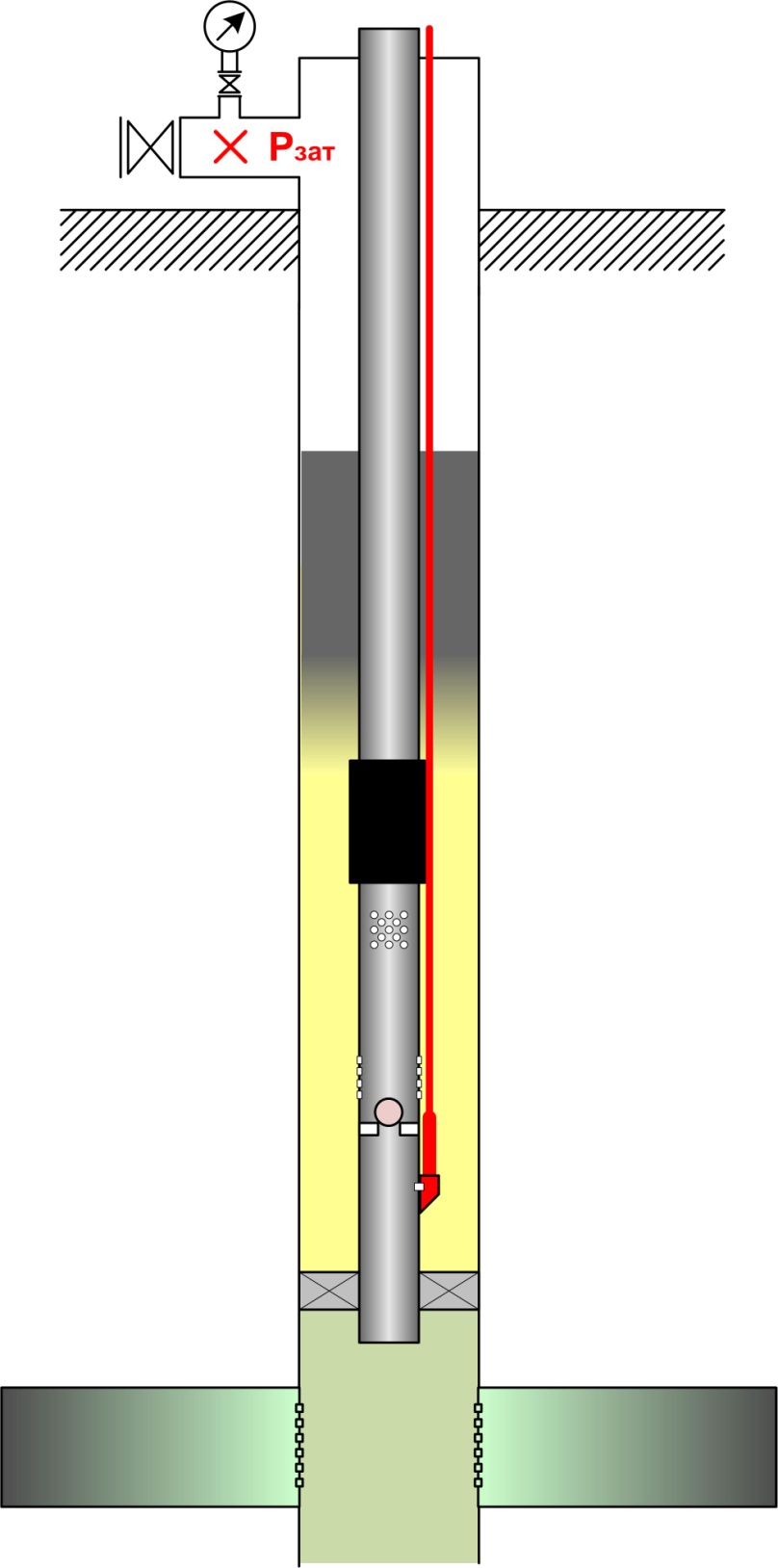 Комплекс закрытия забоя скважины
Сокращение времени ГДИС
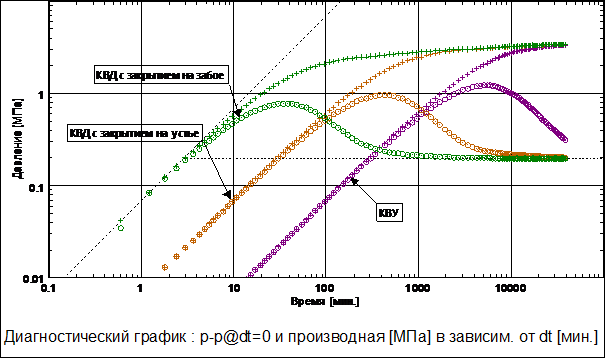 ШГН
0,5сут!
8сут
30сут
Обратный клапан
Манометр
Принцип работы:
 Закрытие клапана происходит размещением столба воды в затрубном пространстве с расчетом создаваемого давления заведомо большим, чем ожидаемое пластовое давление. Далее снимается КВД по манометру с точностью ±0,01 атм.
Пакер
2
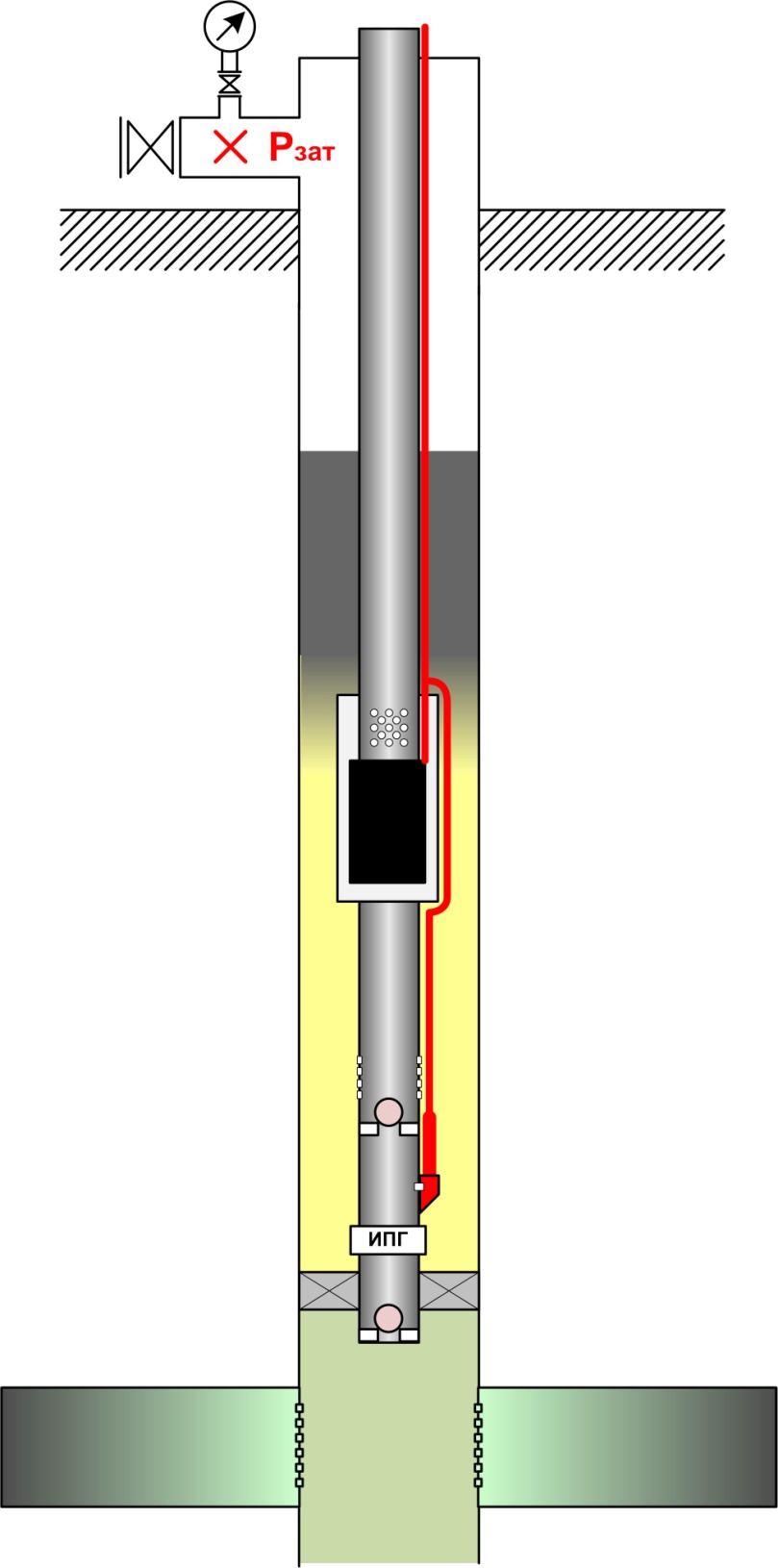 Вариант спуска оборудования с ЭЦН
Диаметр кожуха определяется типоразмером ЭЦН
ЭЦН
Кожух
Обратный клапан
Манометр
Инструмент посадочный
Комплекс закрытия забоя скважины
Пакер
Защита пласта, 
автономное размещение
Обратный клапан
3
Проблема низкой точности глубинного манометра
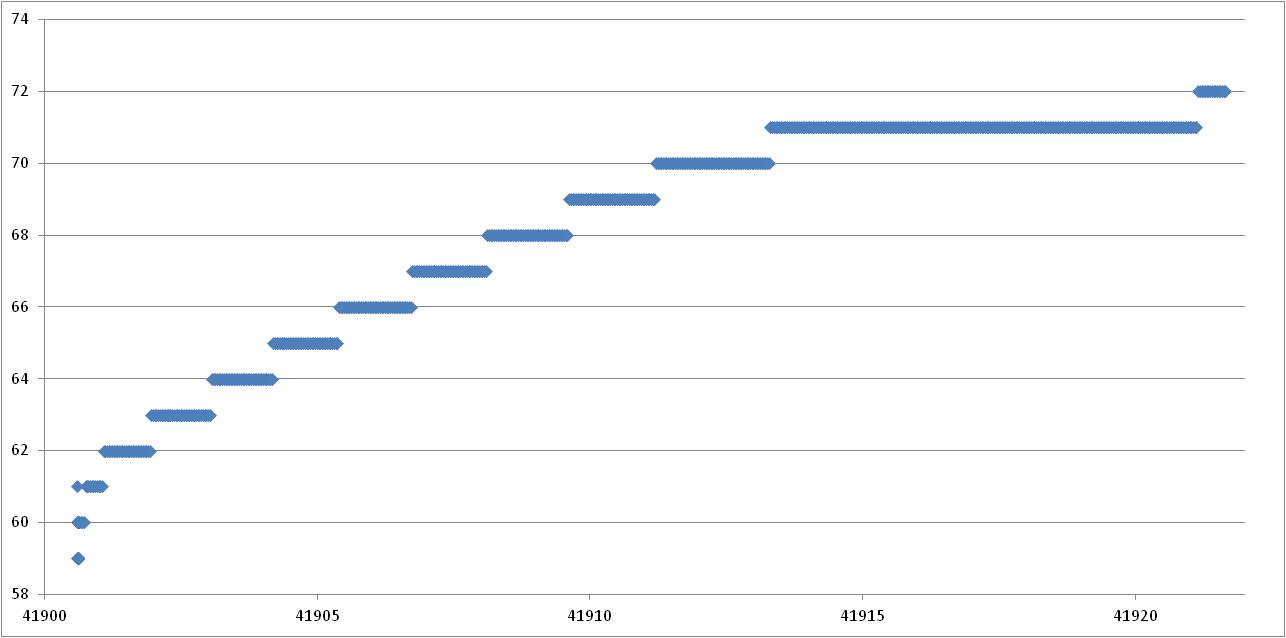 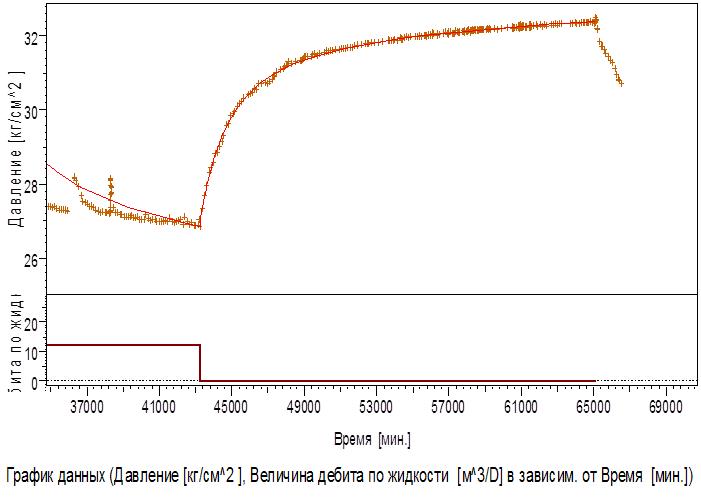 Точность ±1атм
Точность ±0,01атм
?
!
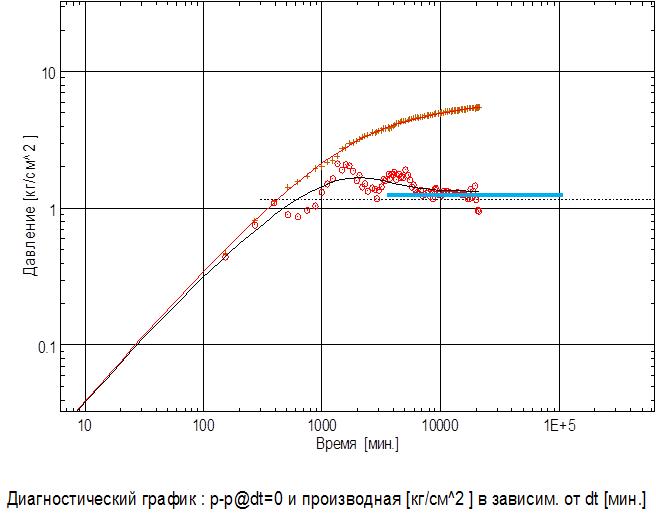 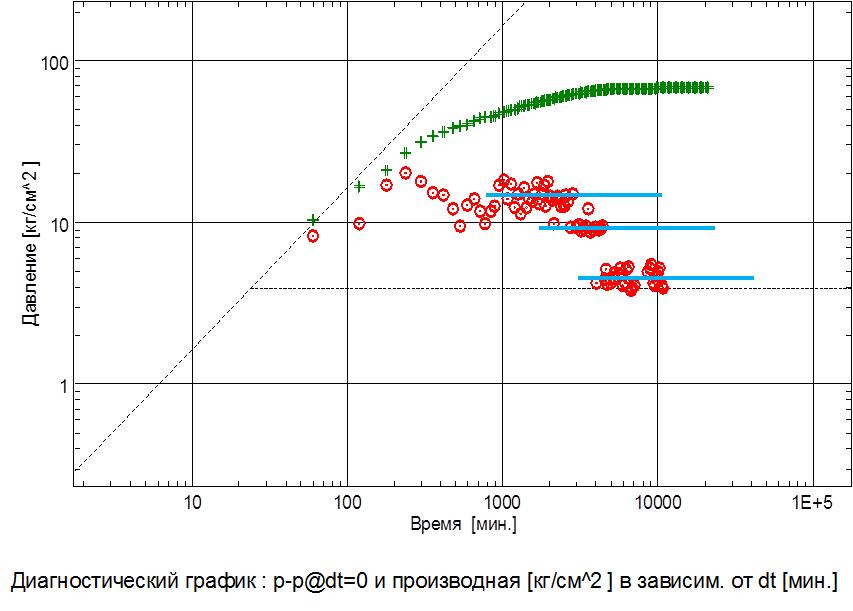 ?
?
?
4
Выводы и предложения:
Технология позволяет:
  Существенно от 2-х до 10 раз сократить время исследования скважины за счет отсутствия послепритока в стволе скважины;

  Повысить достоверность и качество полученной информации;

  Не повышая недоборы по предприятию в целом возможно увеличение объема исследований, что позволяет обеспечить соблюдение законодательства в части проведения необходимого комплекса промысловых исследований;

 Внедрение технологии на скважинах после проведения ГРП, позволяет получить дополнительную информацию: проводимость трещины, скин-фактор на стенке трещины и д.р., что при обычном КВД не возможно.

        Дополнительные преимущества нашего оборудования:
  Сохранение проницаемости ПЗП при глушении скважины;
  Возможность глушения скважины заведомо большей плотностью жидкости;
-  Возможно комплексирование с технологией защиты пласта;
  Возможно использование в составе комплекса оборудования при внедрении технологии собственной разработки «Чистый забой после СКО».

Предлагаем подтвердить актуальность представленных решений и рассмотреть возможность рекомендации включения темы в программу ОПР.
5